Mobile Learning as a Tool for Enhancing Student Learning
in Geosciences
Sam Matson
Department of Geosciences
Boise State University
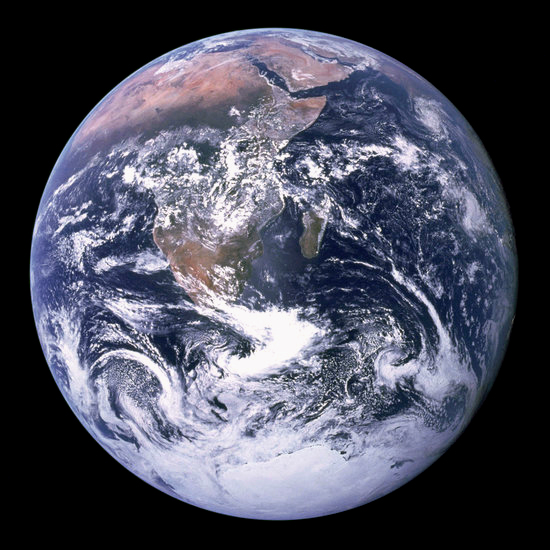 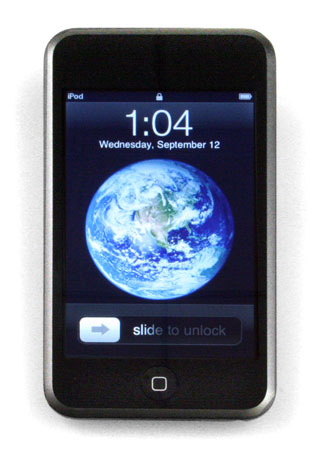 Can mobile technology….
– be used to engage students in large lectures?
– be used as an alternative to traditional computers in a lab setting?
– be used for formative and summative assessment in a lab setting?
Setting:
Spring, 2011
– 37 students
– GEOS 102 – Historical Geology
– iPod touch (1 per student)
Fall, 2011
– 250 students
– GEOS 100 – Fundamentals of Geology
– GEOS 101 – Global Environmental Science
– iPad (1 per 4 students in lab)
Can mobile technology be used to engage students in large lectures?
Example clicker/ResponseWare slide from GEOS 100…
All else being equal, P-waves traveling through more dense materials should travel _______ P-waves traveling through less dense materials.
faster than 
slower than
the same speed as
Vp = velocity of P wave
m = “rigidity” of material 
(shear modulus)
r = density of material
k = “incompressibility” of material (bulk modulus)
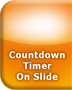 15
Can mobile technology be used to engage students in large lectures?
ADVANTAGES:
– Students have immediate access to information
– Mobile technology enhances lecture capture (vodcast, podcast, etc.)
– ResponseWare is an affordable alternative to clickers
– RW license: $17 per year; $35 per 4 years
– Clicker: $60+
– ResponseWare is versatile
– Students can send messages with their responses
– Can be used for distance learning
– Available for Blackberry, Android, iPhone/iPod/iPad, laptop

LIMITATIONS:
– Requires robust wireless internet connection
– Extra setup logistics
Can mobile technology be used as an alternative to traditional computers in a lab setting?
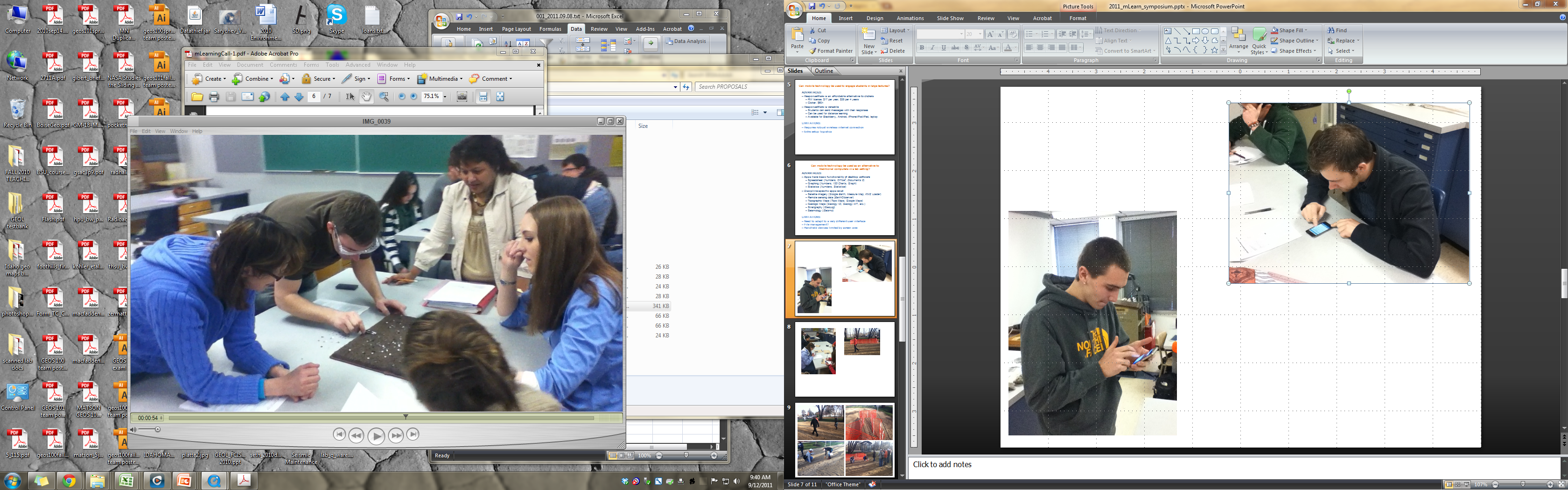 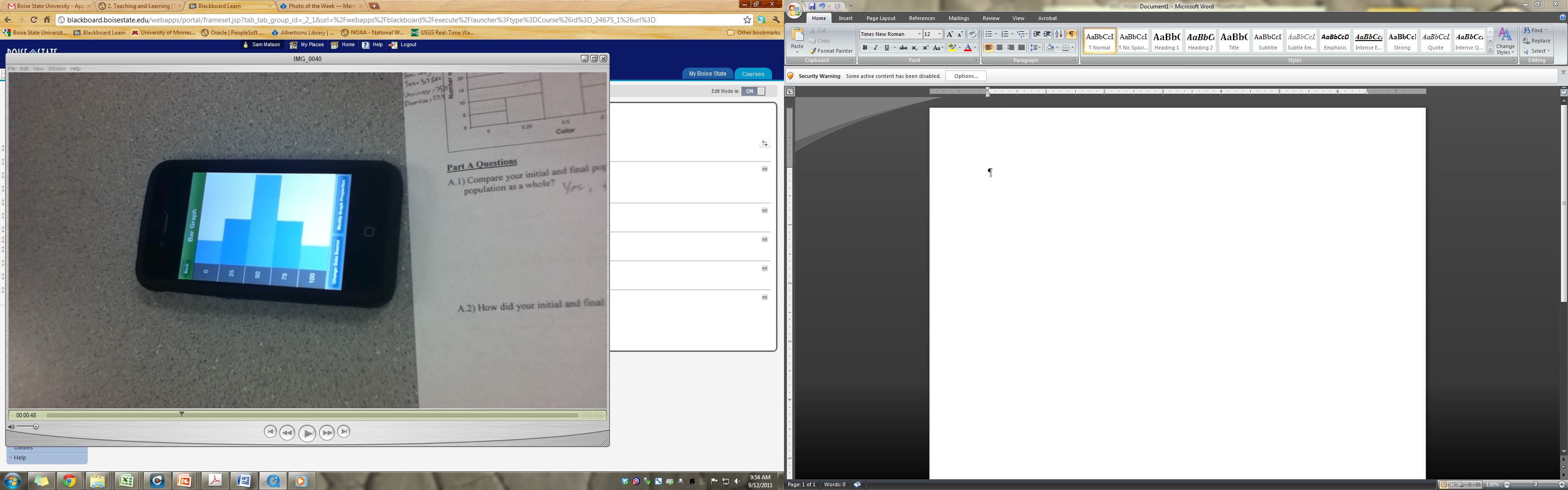 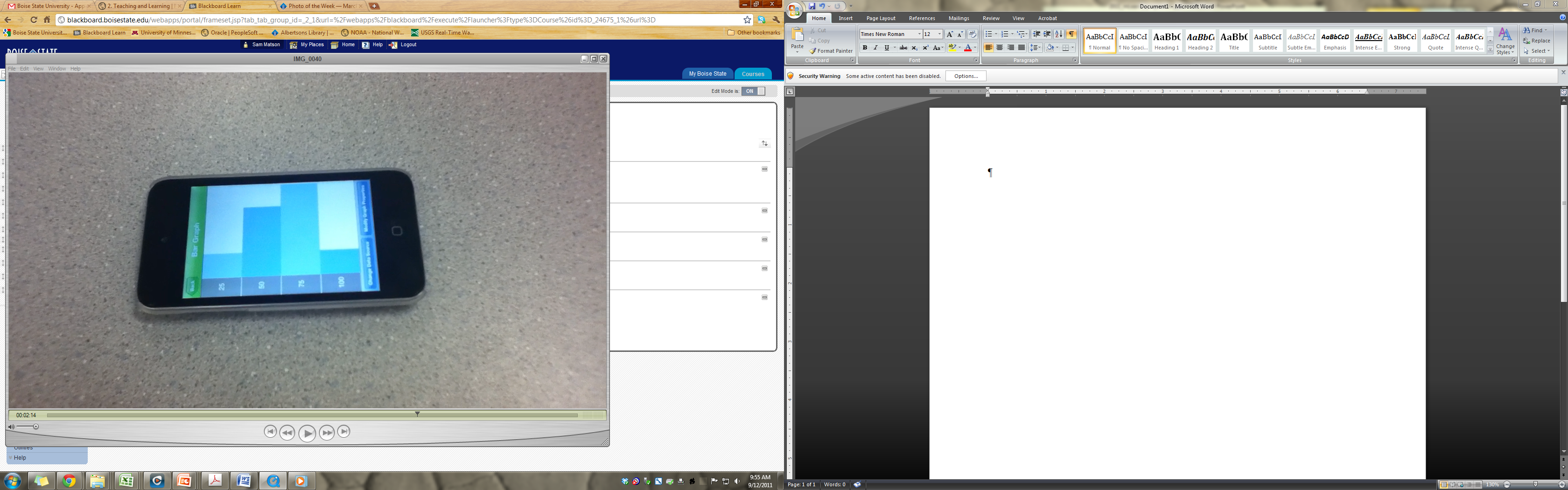 Can mobile technology be used as an alternative to traditional computers in a lab setting?
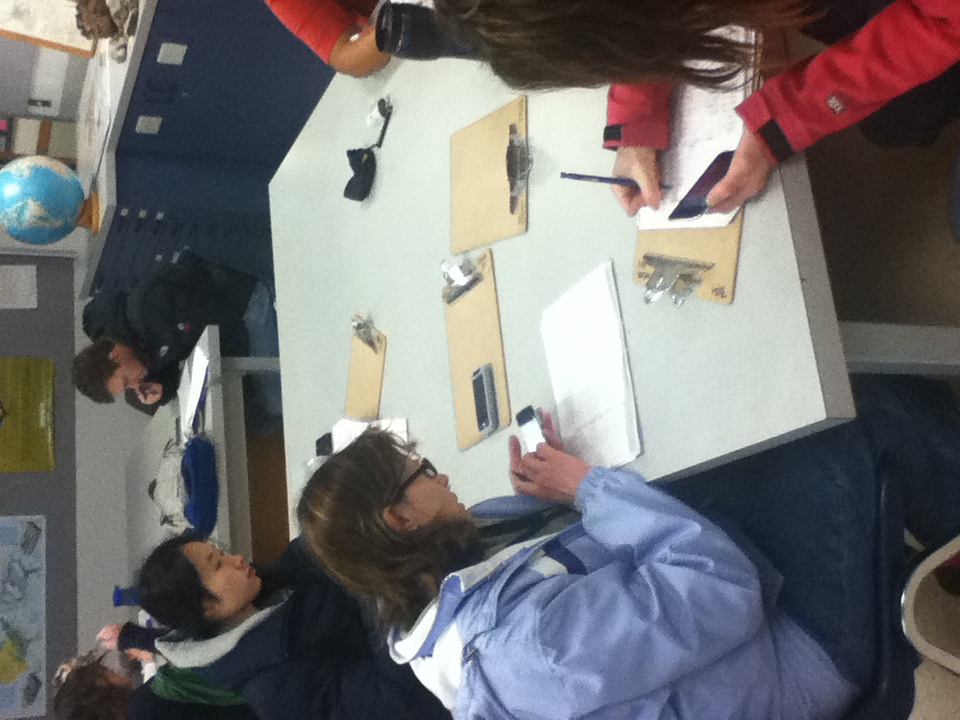 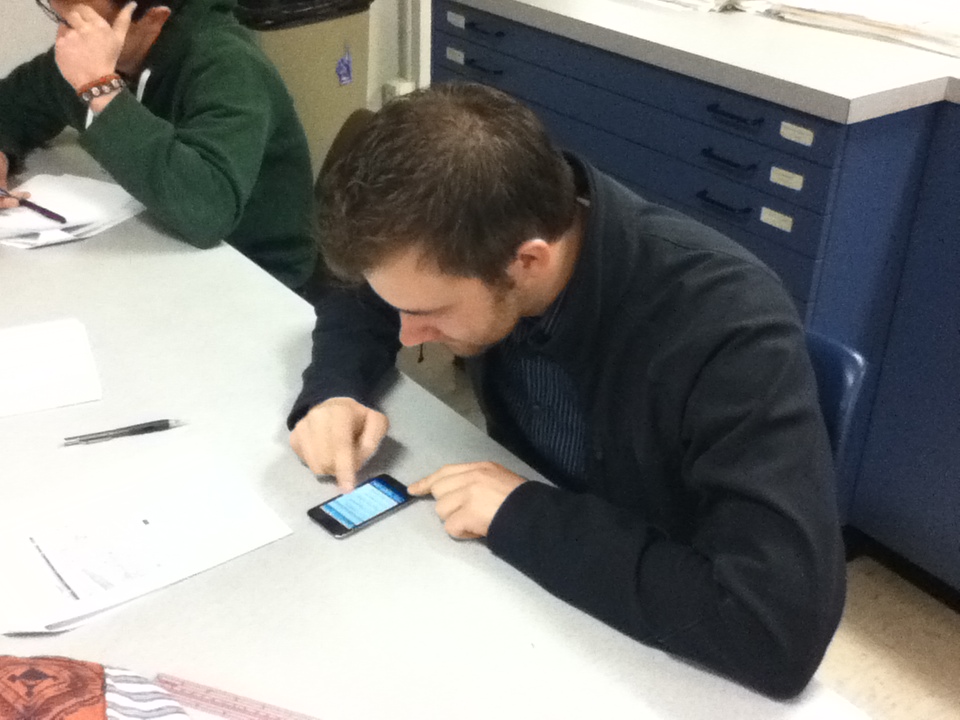 Can mobile technology be used as an alternative to traditional computers in a lab setting?
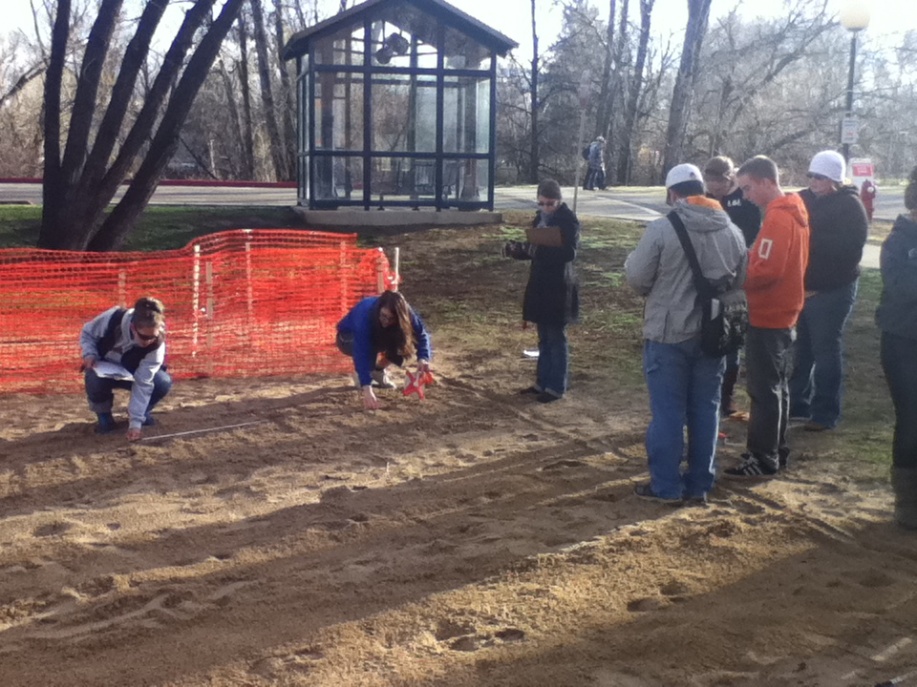 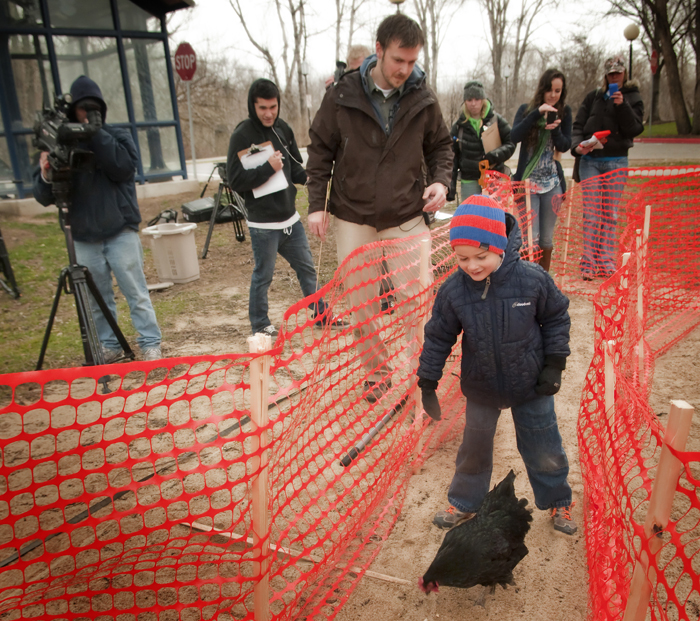 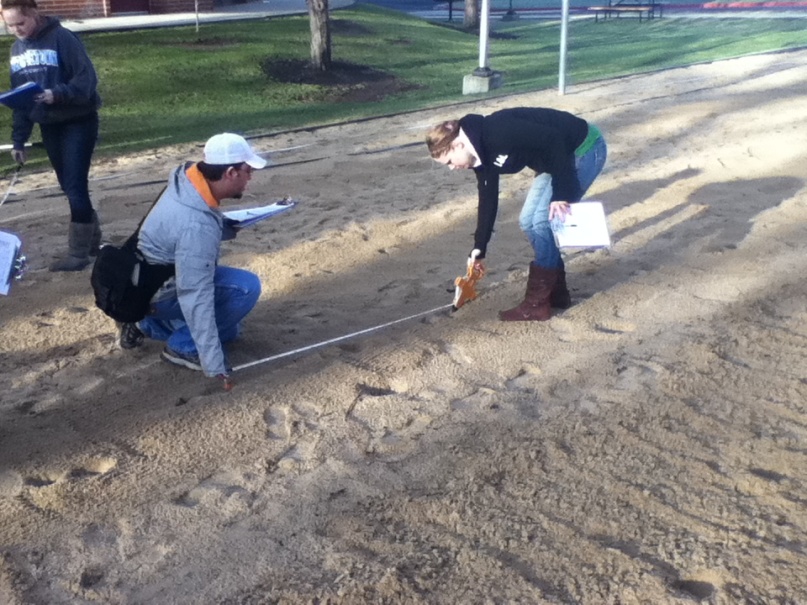 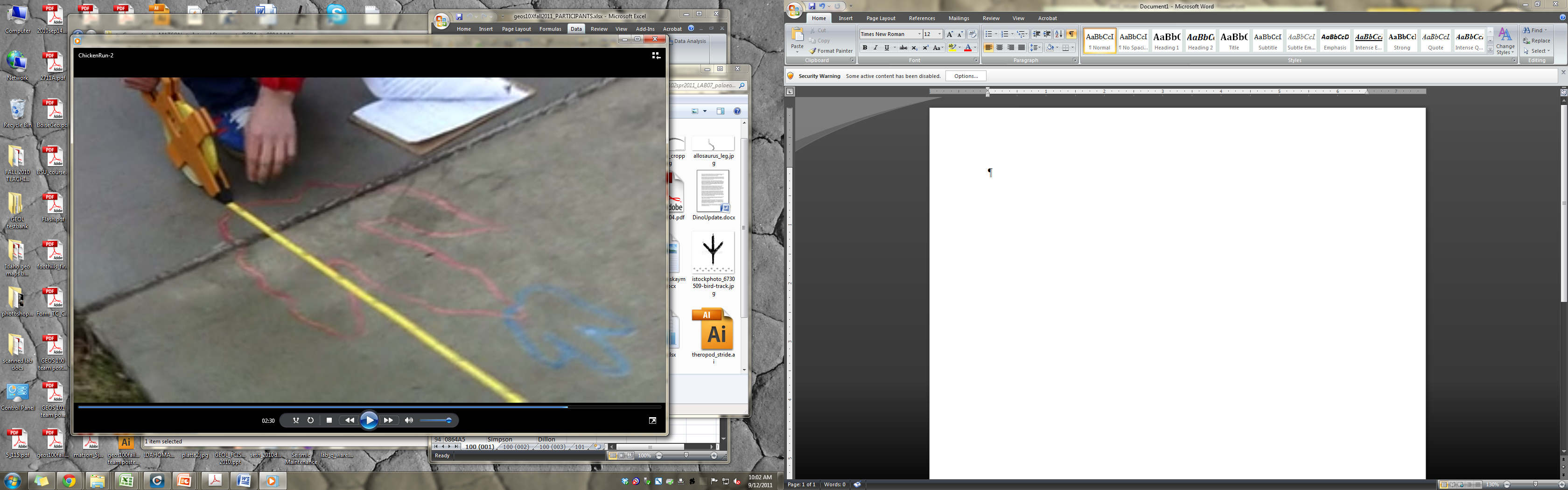 Can mobile technology be used as an alternative to traditional computers in a lab setting?
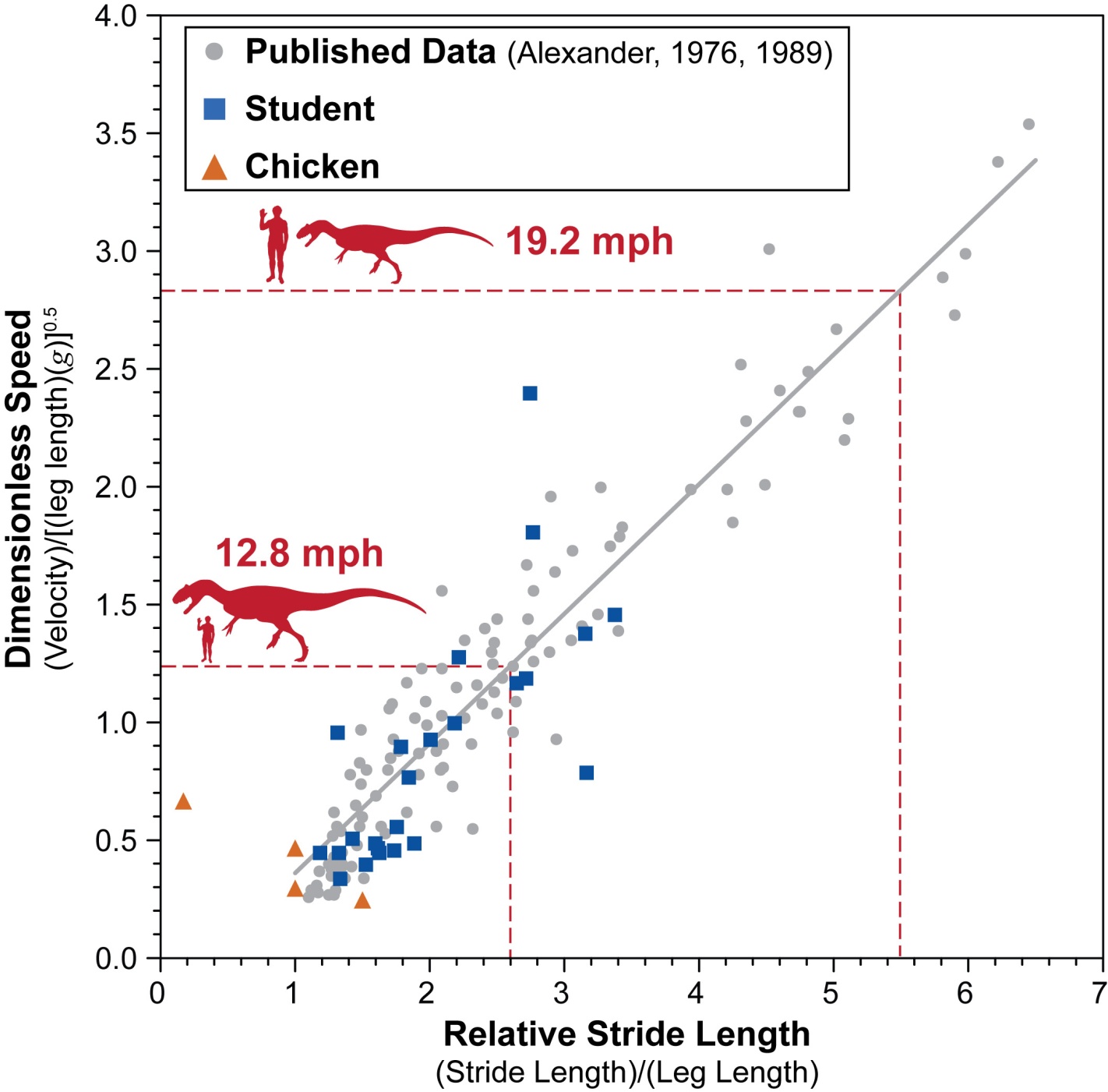 Shaded Relief and Geologic Maps of the Treasure Valley
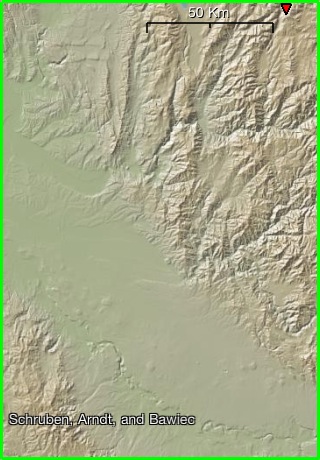 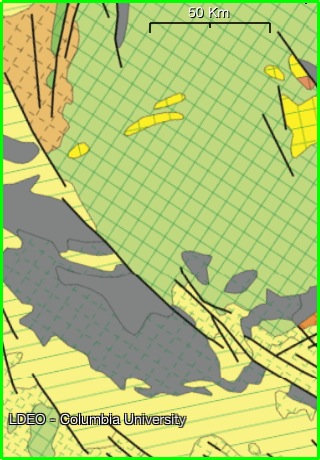 Can mobile technology be used as an alternative to traditional computers in a lab setting?
ADVANTAGES:
– Apps have basic functionality of desktop software
– Spreadsheet (Numbers, Office2, Documents 2)
– Graphing (Numbers, 123 Charts, Graph)
– Statistics (Numbers, Statistical)
– Discipline-specific apps exist
– Satellite imagery (Google Earth, Measure Map, KMZ Loader)
– Remote sensing data (EarthObserver)
– Topographic Maps (Topo Maps, Google Maps)
– Geologic Maps (Geology ID, Geology MT, etc.)
– Stratigraphy (iGeoLog)
– Seismology (iSeismo)

LIMITATIONS:
– Need to adapt to a very different user interface
– File management?
– Handheld devices limited by screen size
Can mobile technology be used for formative and summative assessment in a lab setting?
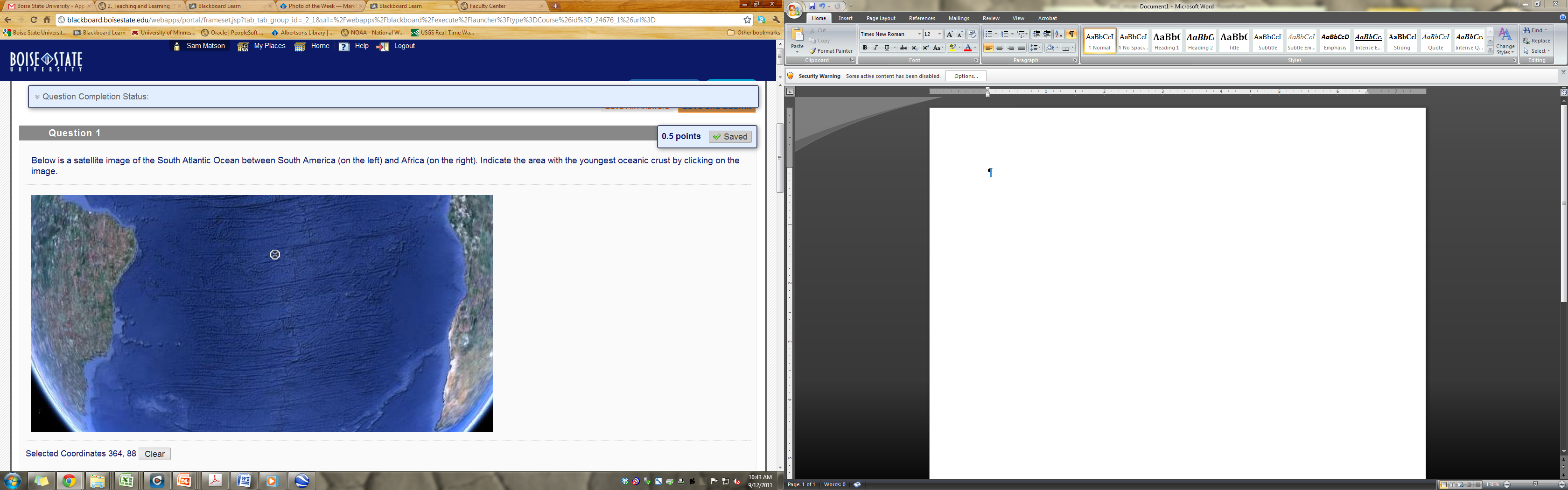 Can mobile technology be used for formative and summative assessment in a lab setting?
ADVANTAGES:
– Blackboard app is very user-friendly
– Students have immediate feedback
– stimulus for student-instructor dialogue
– Can be used for broader assessment
– University Foundations?
– comparison across lab instructors

LIMITATIONS:
– Handheld devices limited by screen size